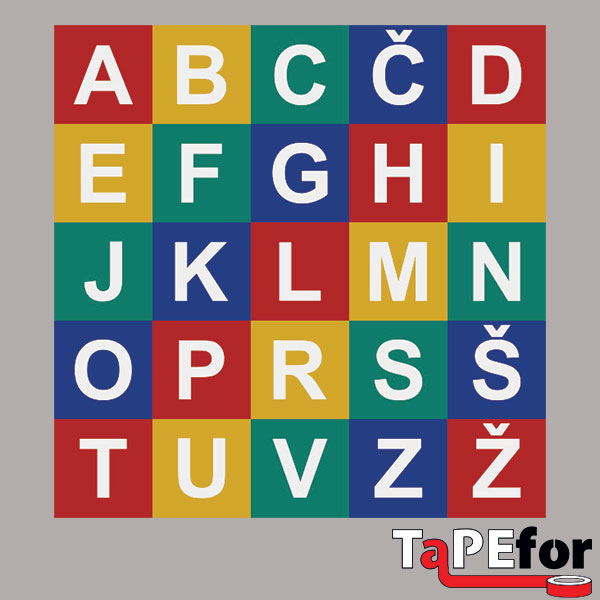 GLASKOVANJE V 1. RAZREDU
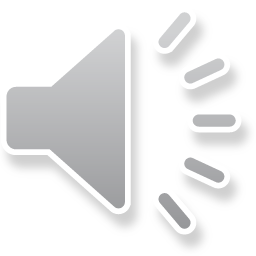 Predmet: SLOVENŠČINA
1. A
GLAS SLIŠIM, ČRKO ZAPIŠEM
GLASKOVATI - IZGOVARJAMO POSAMEZNE GLASOVE V BESEDI.

ČRKOVATI – IMENOVATI ČRKE BESEDE
                         - PO VRSTI IZGOVARJATI
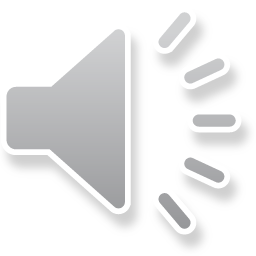 PRVOŠOLEC/KA
VSAK GLAS ZNA POVEZATI Z USTREZNO ČRKO
ZNA RAZČLENITI BESEDE NA GLASOVE,
PIŠE IN BERE
VMESNA GLASOVA
PRVI GLAS
ZADNJI GLAS
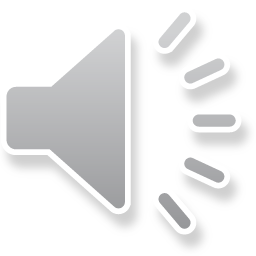 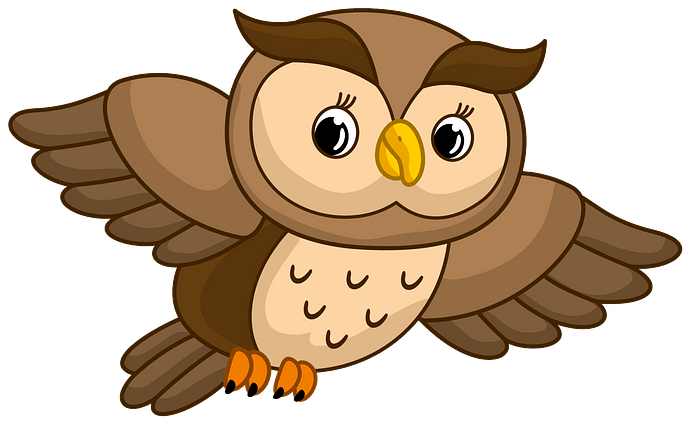 S
O
V
A
V BESEDI SLIŠIMO 4 GLASOVE.
BESEDO ZAPIŠEMO S ČRKAMI.
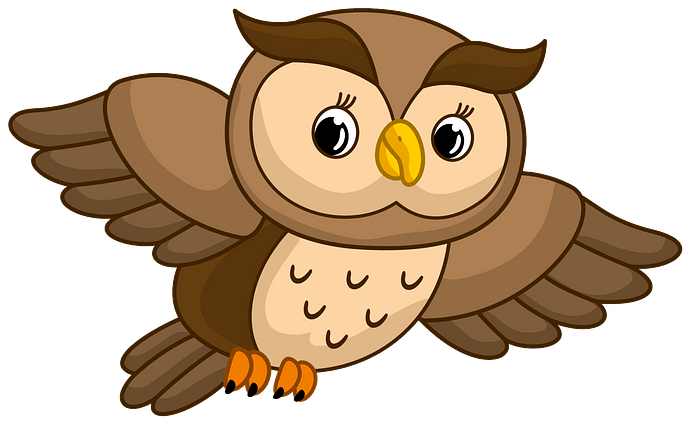 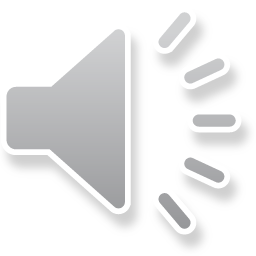 ZAČNIMO Z ZLOGI
R
I
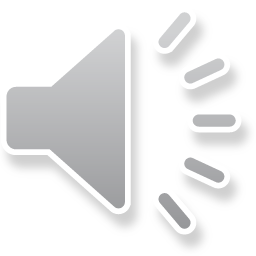 A
B
A
Ž
Ž
A
B
A
R
I
B
A
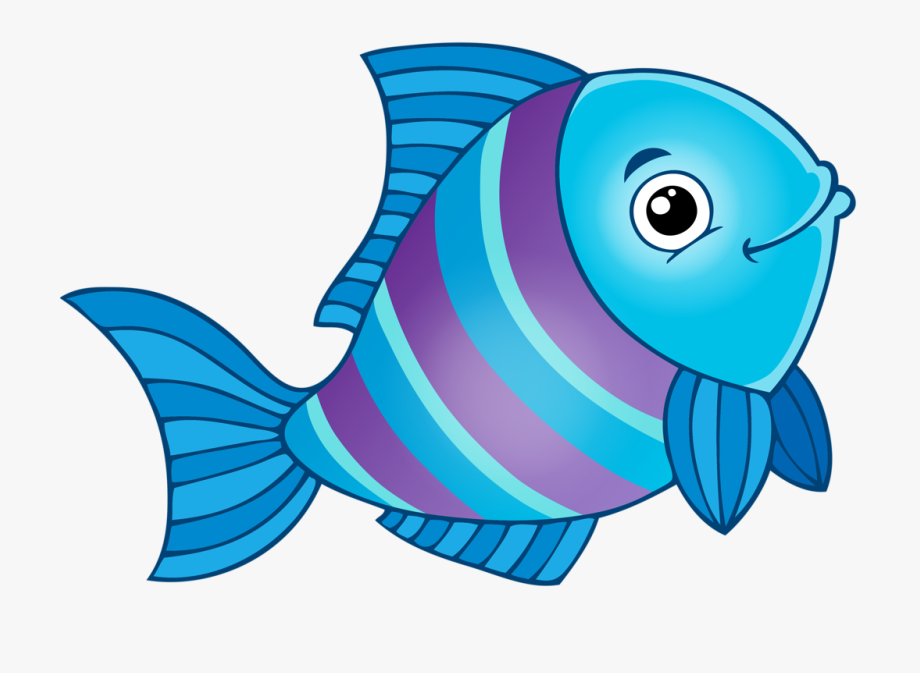 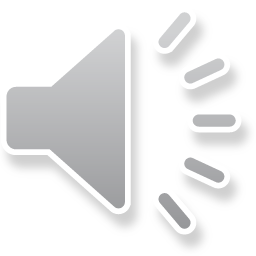 DALJŠE BESEDE
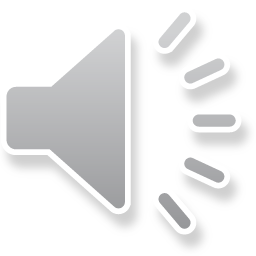 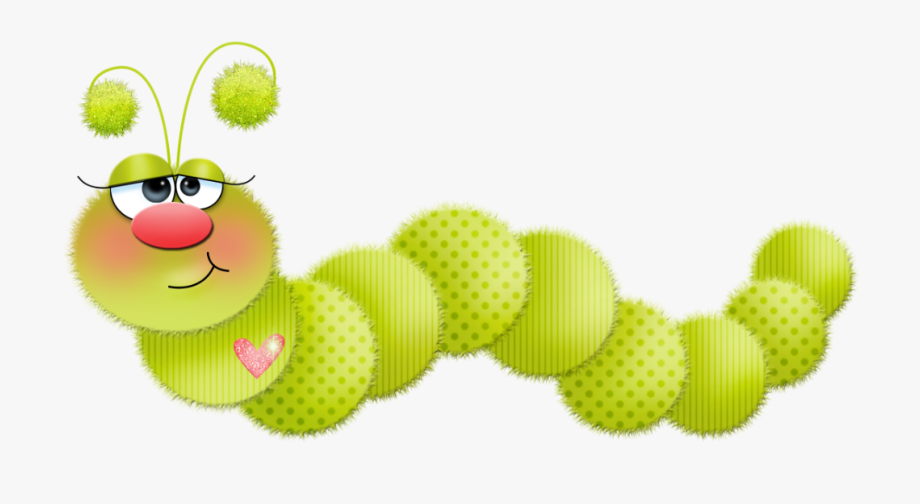 G
O
S
N
I
C
A
E